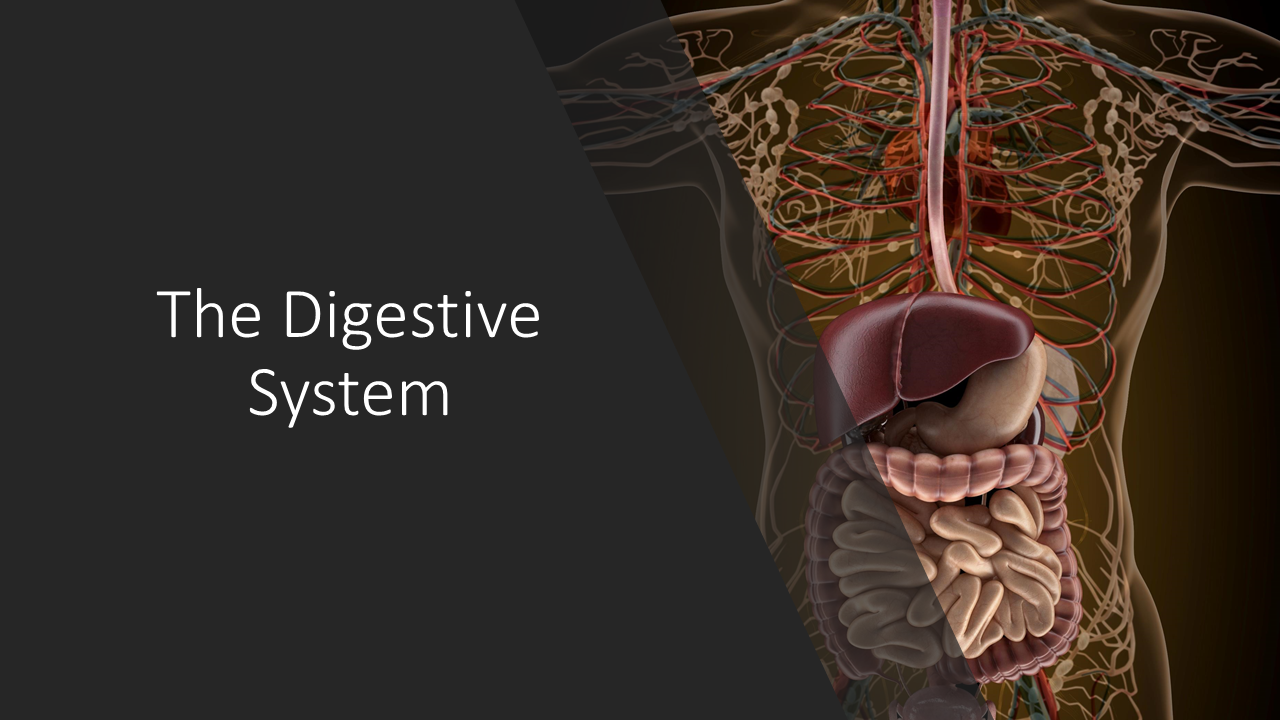 With  Scientist Cindy
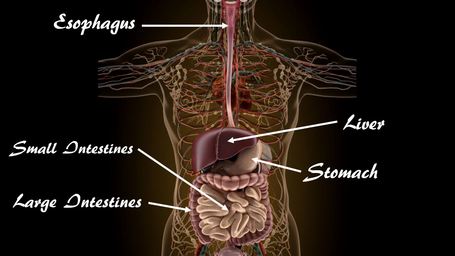 Gross Anatomy
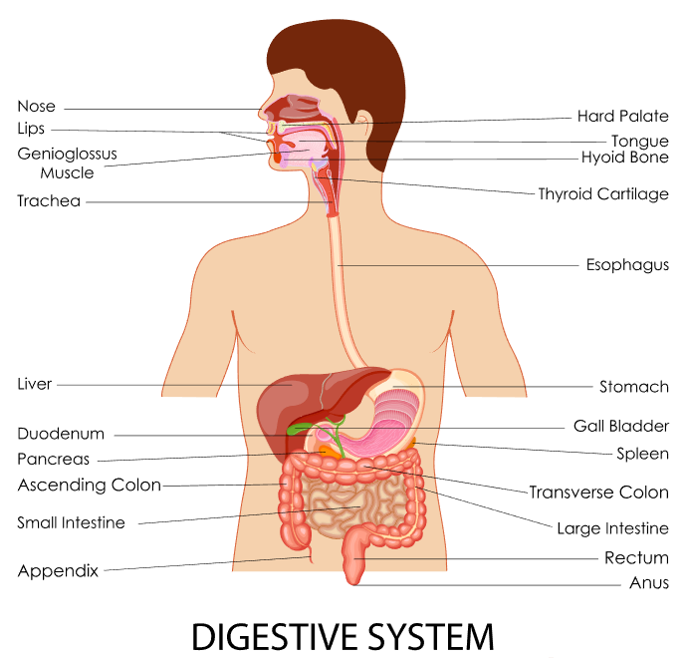 The digestive system works to convert the food we eat into smaller units our body can absorb and use.
Your body is organized as a tube.
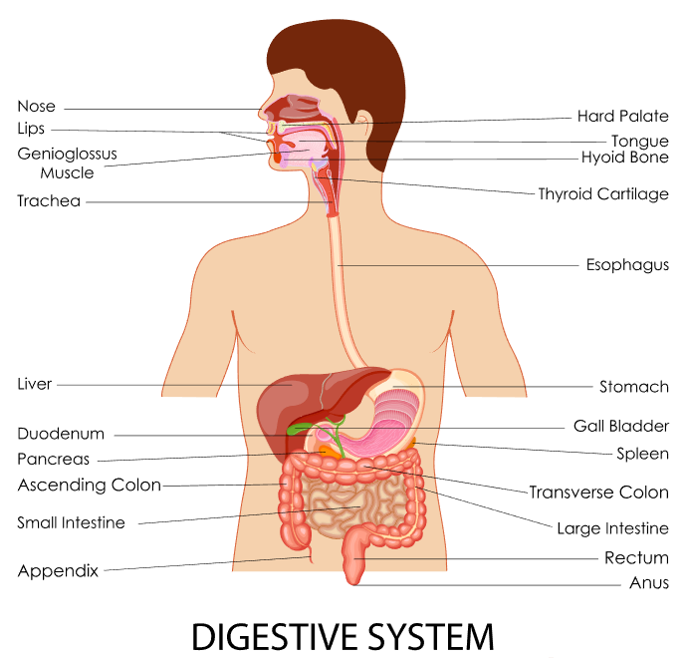 The inside of the alimentary canal is considered to be OUTSIDE of the body! This is because both ends of the canal are exposed to the external environment. If you were to stretch out your alimentary canal, it would reach up to about 30 feet in length!
Functions of the Digestive System
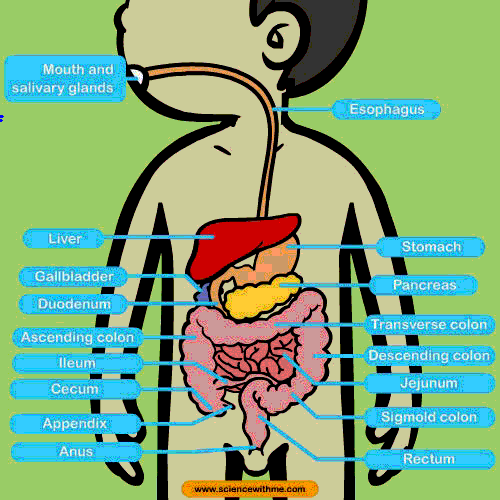 Take in food
  Break food up into nutrient molecules
  Absorbing nutrient molecules into the circulatory system
  Eliminating the indigestible waste
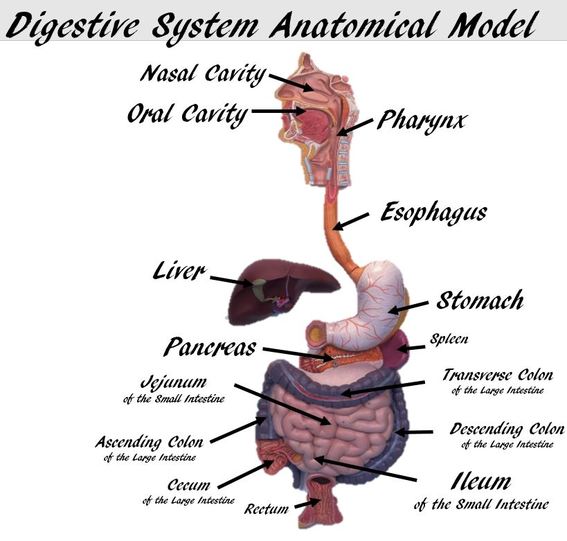 Anatomy of the Digestive System
The alimentary canal gets its names from a word meaning "nourishment". The alimentary canal is better known as the gastrointestinal (or G.I.) tract.  The alimentary canal is a continuous tube lined with smooth muscle that extends from the mouth to the anus.
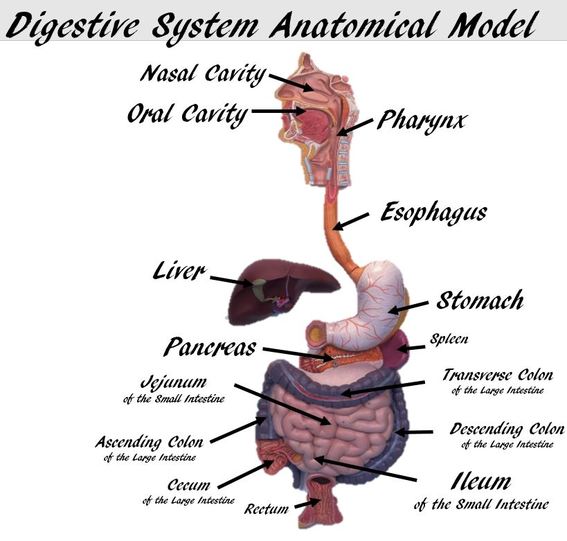 The organs that make up the alimentary canal are as follows:
Mouth
Pharynx
Esophagus
Stomach
Small Intestine (small bowel)
Large Intestine (large bowel)
The organs of the digestive system perform the following six activities:
Ingestion - taking of food into the mouth.
   Propulsion - movement of food through the alimentary canal
Swallowing (voluntary)
Peristalsis - moves food through the alimentary canal by waves of involuntary contraction and relaxation of smooth muscle

   Mechanical - the physical processes that break up larger pieces of food into smaller pieces. 
Chewing
Churning -  processes of the stomach
Peristalsis - Rhythmic contraction and relaxation (peristalsis) of smooth muscle of the small intestine.
The organs of the digestive system perform the following six activities:
Digestion -  the chemical decomposition of carbohydrates, proteins, and lipids into their simpler building blocks (simple sugars, amino acids, and fatty acids or glycerol, respectively). 

Digestion is carried out by digestive enzymes and other substances secreted by the accessory organs. 

The processes of digestion take place in the lumen of the alimentary canal. 

   Absorption - the transportation of digested food from the lumen of the alimentary canal into the blood and lymphatic capillaries located in the wall of the canal.

   Defecation - the elimination of indigestible substances (wastes) from the body as feces.
The digestive system is divided into two main groups: the alimentary canal and the accessory digestive organs.
ACCESSORY DIGESTIVE ORGANS
The digestive system includes the accessory digestive organs which are as follows:
Teeth
Tongue
Gallbladder
The Large Digestive Glands
The Salivary Glands
The Liver
The Pancreas

The accessory digestive organs function to secrete saliva, bile, and digestive enzymes, that assist to breakdown food. ​
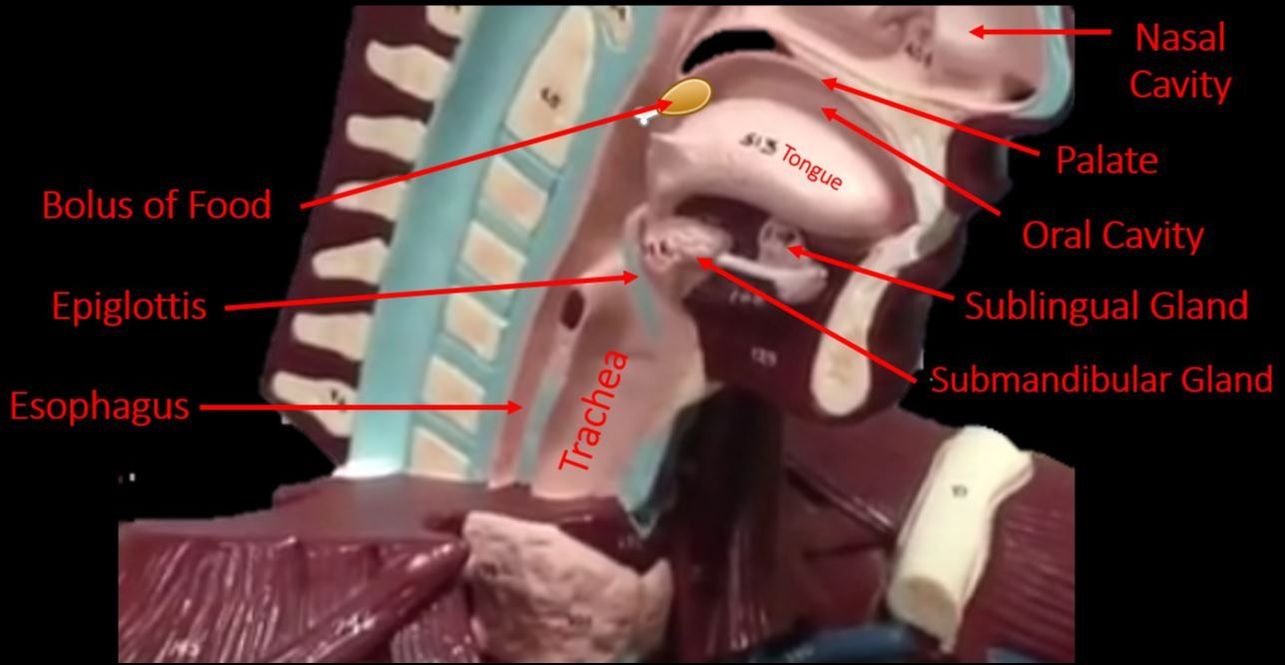 Anatomy of the Head Region
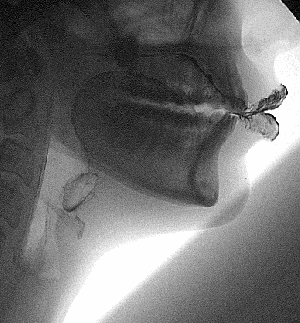 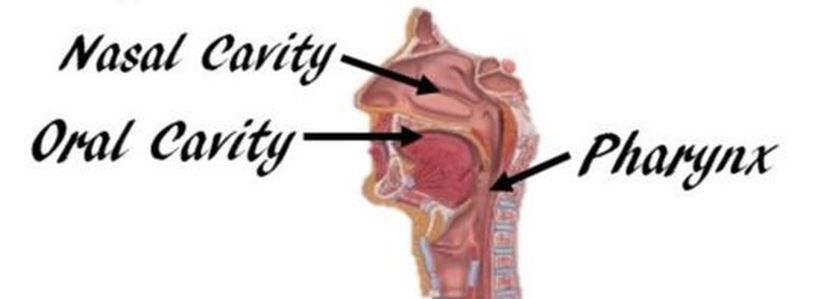 Food Enters the Body Through the Oral Cavity
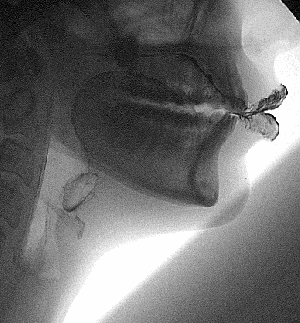 ​The oral cavity (or mouth) contains 
The teeth, the cheek, the palate and the anterior portion of the tongue. 
The opening of the mouth is referred to as the oral orifice. 
The mouth functions to take in food and to contain structures needed for mastication. 
It also houses the tongue to sense, taste and it assists in the formation of words and sounds for speech.
Food Enters the Body Through the Oral Cavity
THE SALIVARY GLANDS
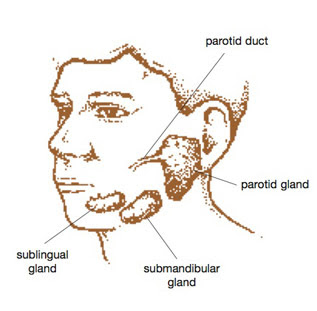 The salivary glands produce saliva. Saliva is necessary to moisten food to create a bolus (moist ball of food that can be swallowed).​    The parotid gland is found outside of the cheek, the sublingual gland lies under the tongue and the submandibular gland lies under the mandible (jaw).
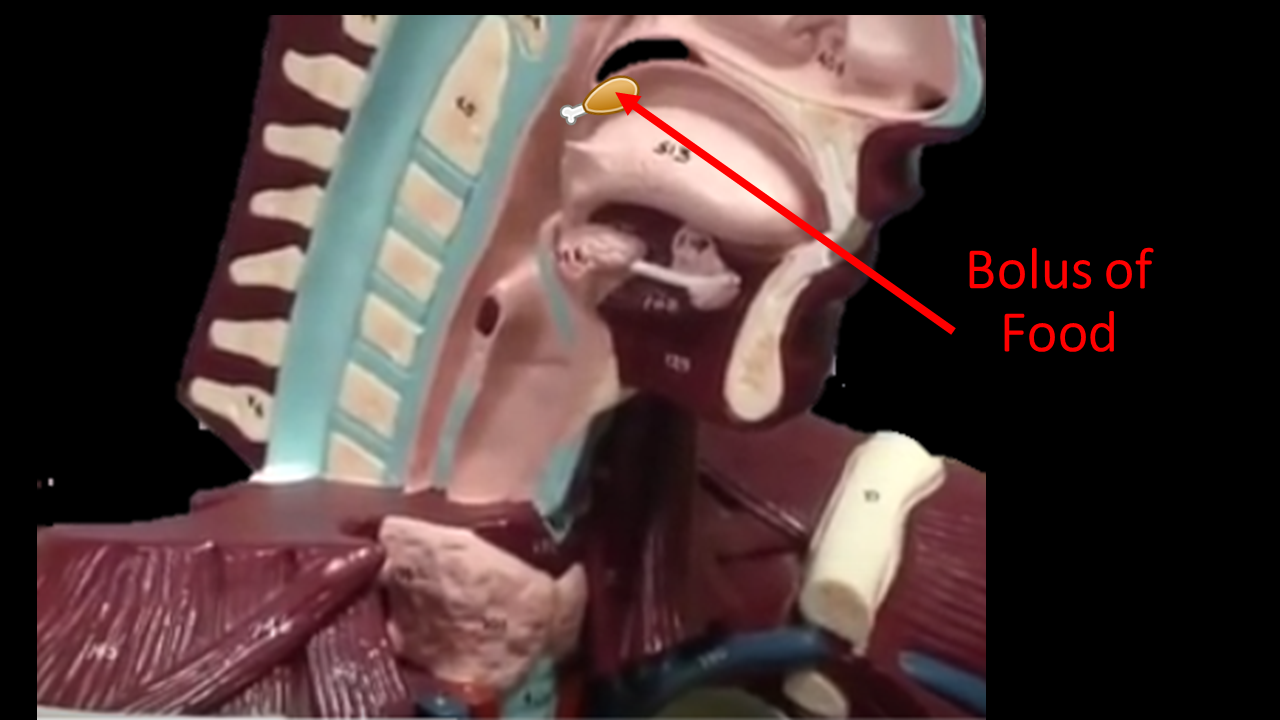 Saliva is necessary to moisten food to create a bolus (moist ball of food that can be swallowed).
Bolus
.  The epiglottis is a small flap of tissue that covers the trachea when you swallow to prevent food from entering the airways!
EPIGLOTTIS
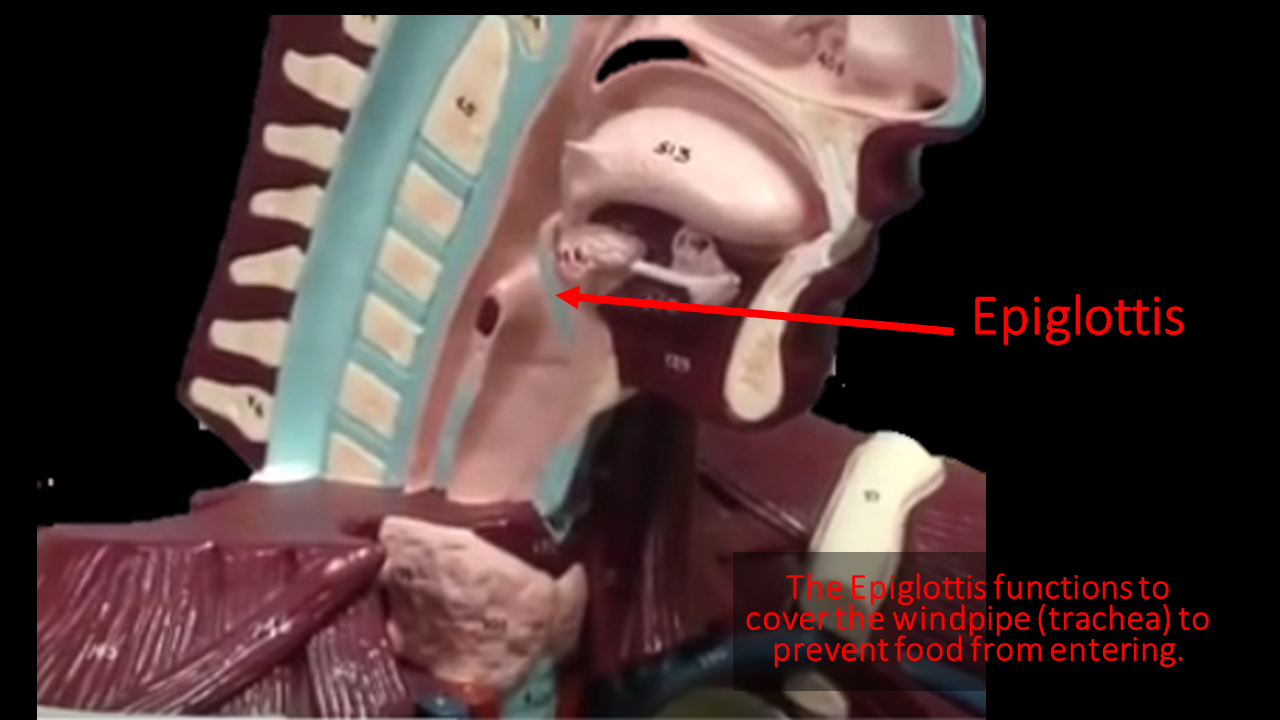 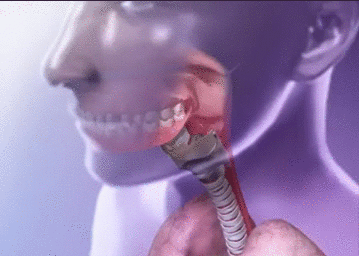 EPIGLOTTIS
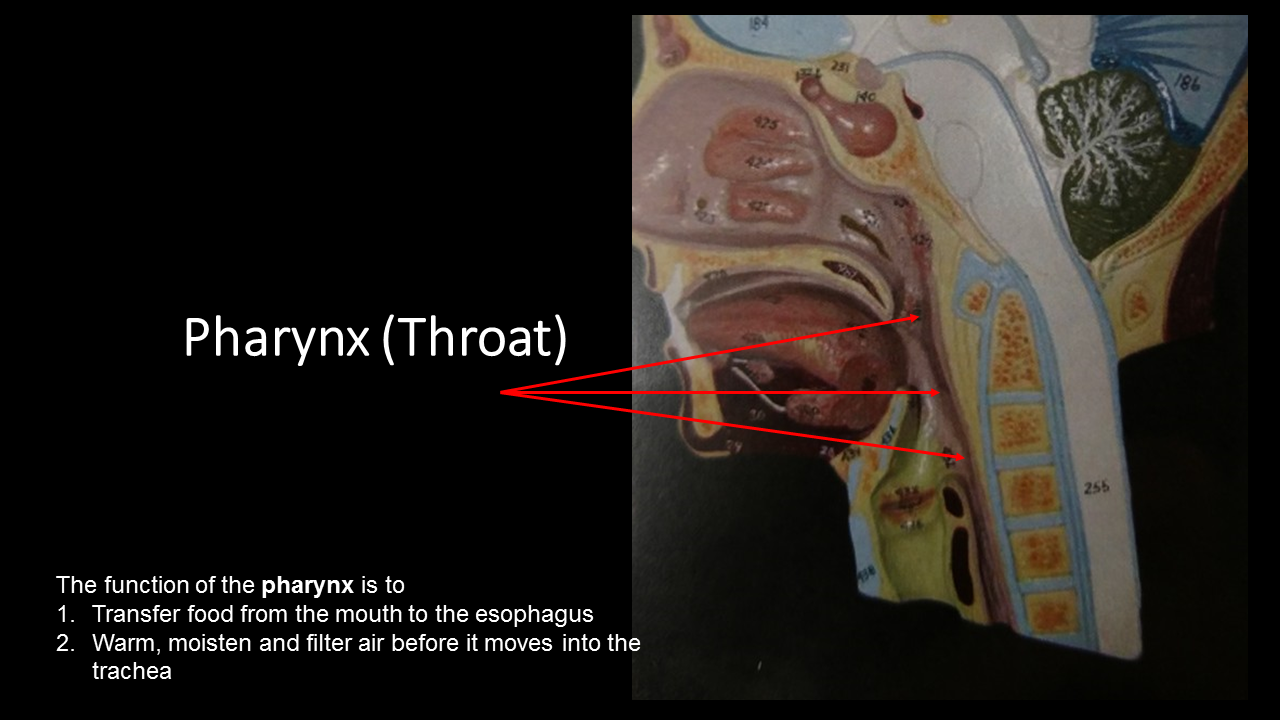 ​    The pharynx is better known as the throat. The throat leads from the nose cavity and the mouth cavity to the esophagus and the trachea. Pharynx is subdivided into the following three sections;1) the nasopharynx2) the oropharynx3) the laryngopharynx
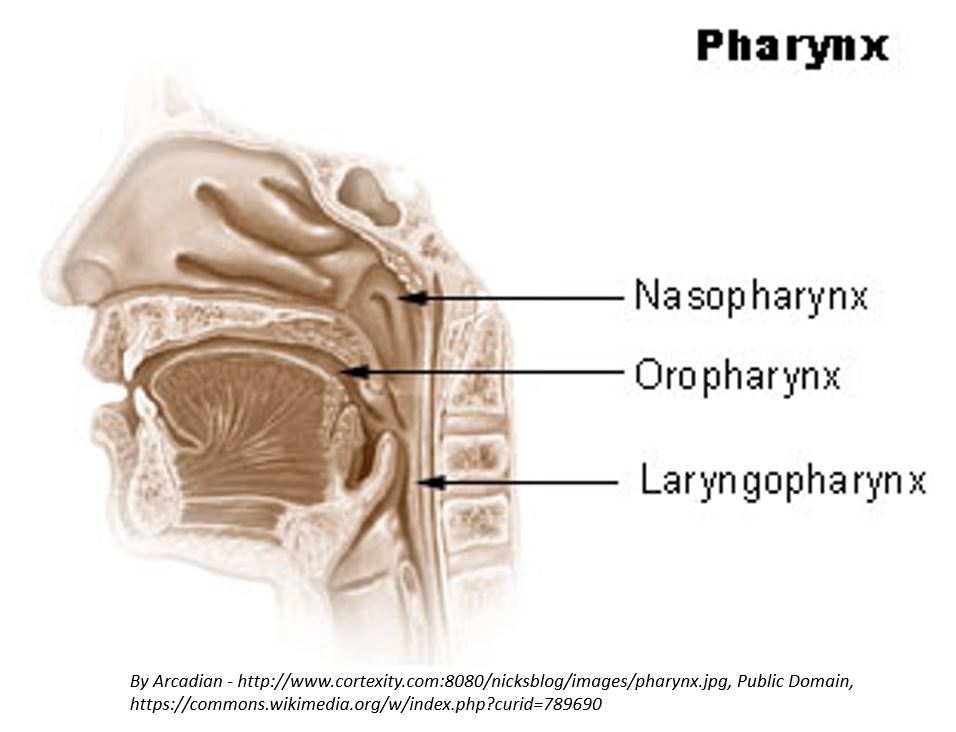 The 3 Regions of the Pharynx
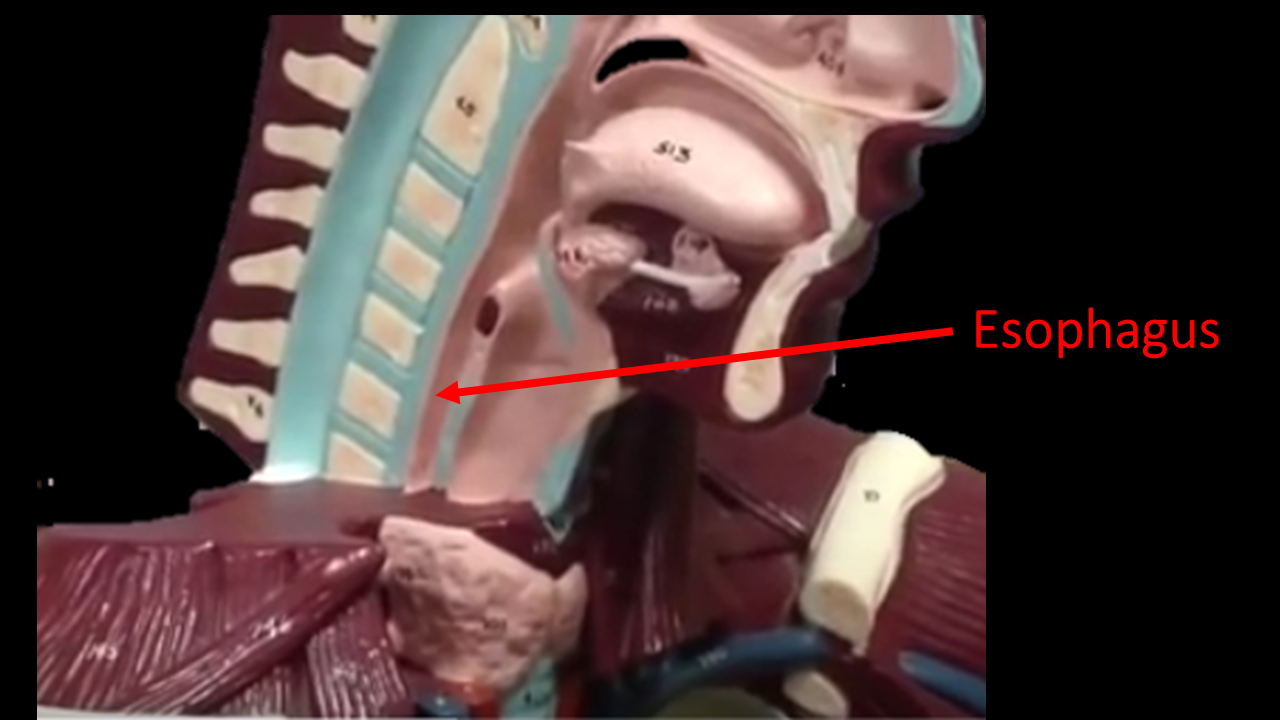 The esophagus is lined with smooth muscle that propels swallowed food to the stomach. 

The function of the esophagus is deliver food from the pharynx to the stomach.
Esophagus
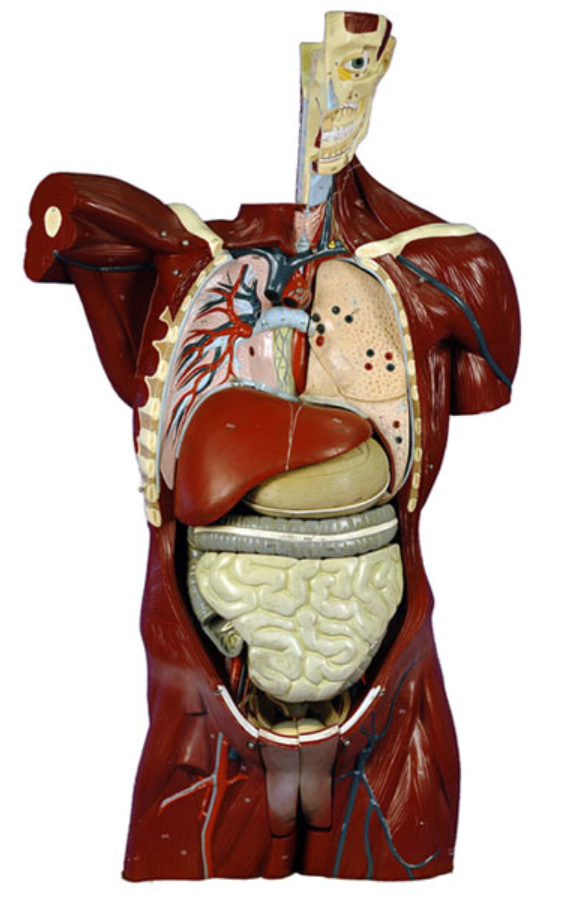 Thyroid Cartilage
Trachea
Primary Bronchi
Secondary Bronchi
Diaphragm
Stomach
Liver
Large Intestines
Small Intestines
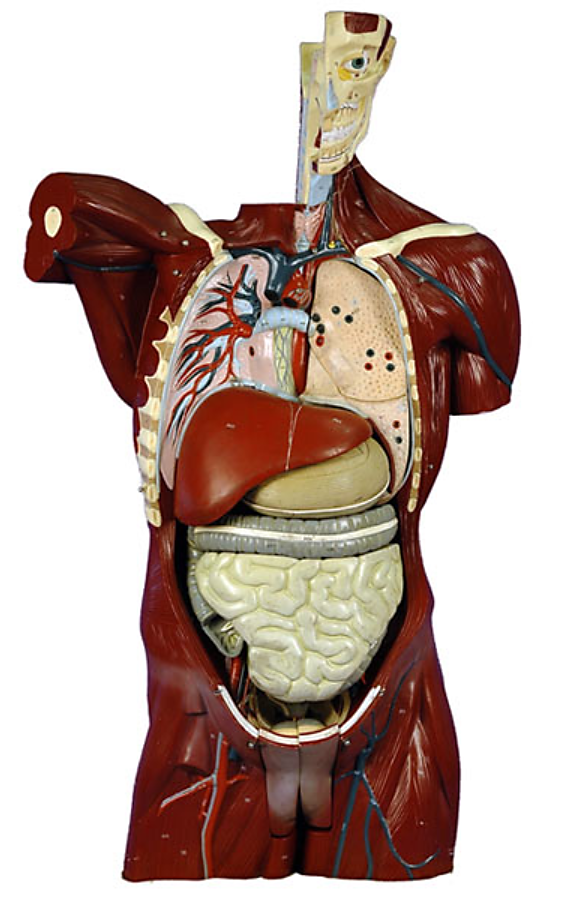 Thyroid Cartilage
Trachea
Primary Bronchi
Secondary Bronchi
Diaphragm
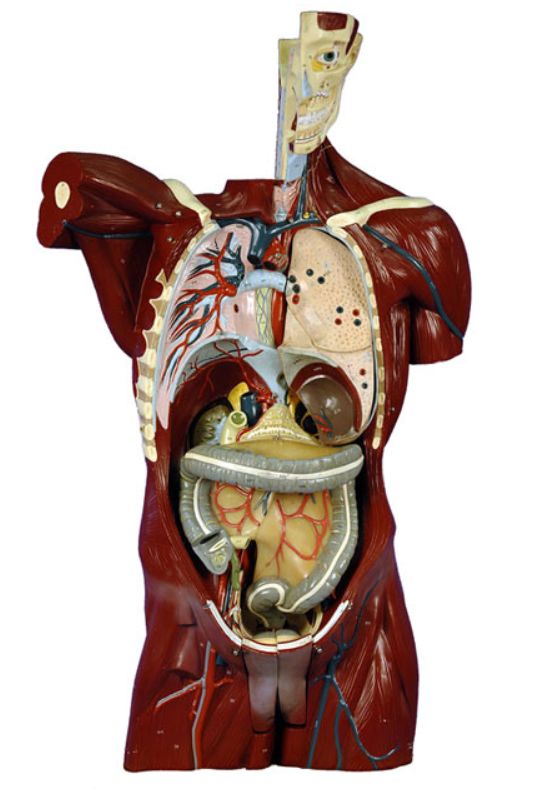 Thyroid Cartilage
Trachea
Primary Bronchi
Secondary Bronchi
Diaphragm
Kidney
Pancreas
Duodenum
Pancreatic Duct
Transverse Colon
Ascending Colon
Mesentery
Descending Colon
Ileocecal Valve
Sigmoid Colon
Cecum
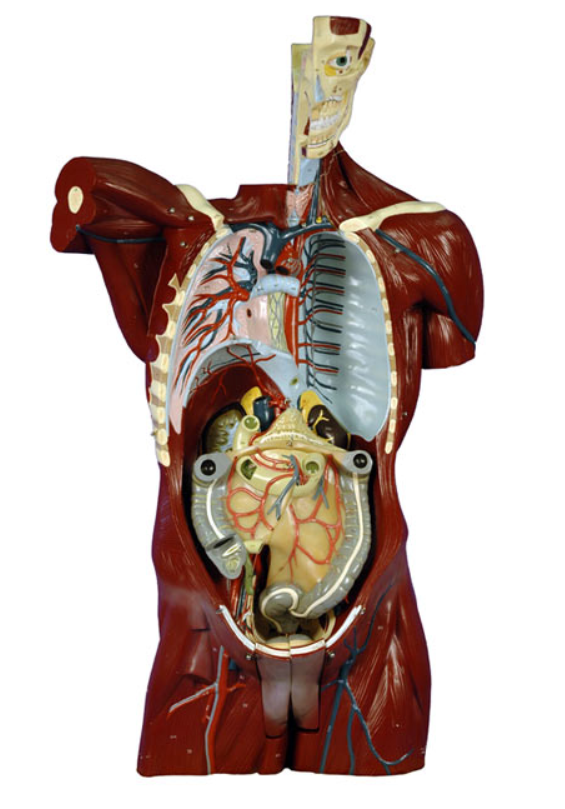 Thyroid Cartilage
Trachea
Primary Bronchi
Secondary Bronchi
Pleural Cavity
Diaphragm
Pancreas
Duodenum
Pancreatic Duct
Ascending Colon
Mesentery
Descending Colon
Ileocecal Valve
Sigmoid Colon
Cecum
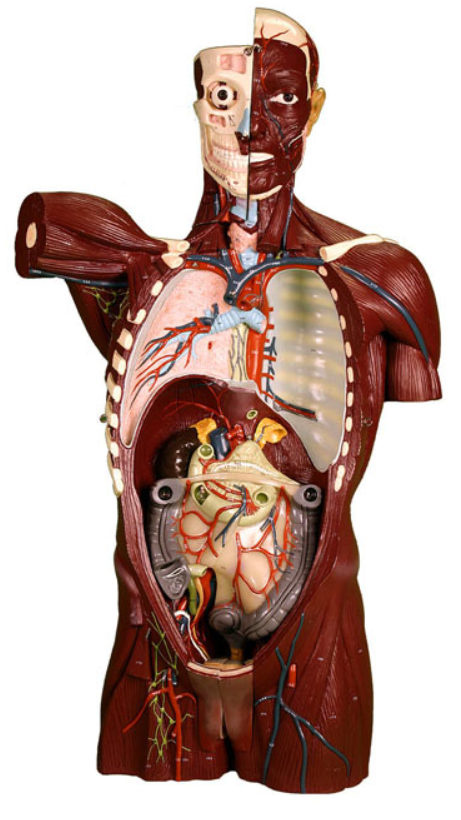 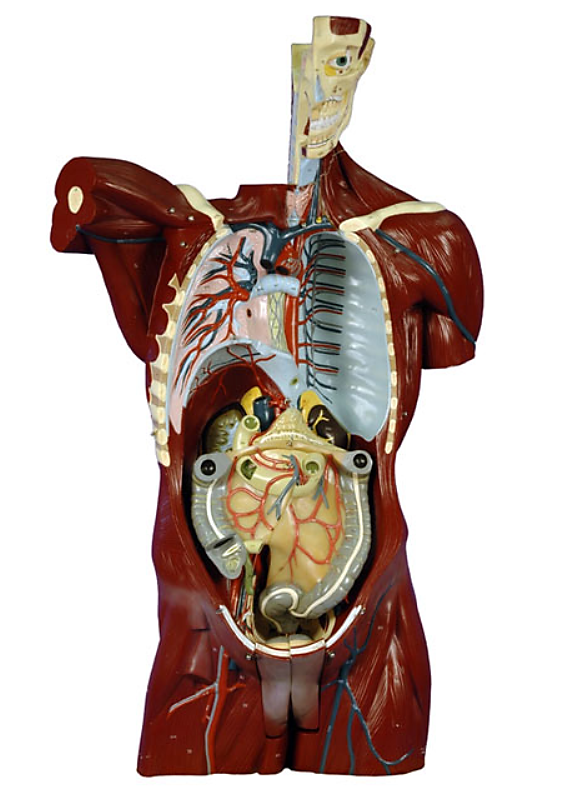 Pleural Cavity
Diaphragm
Kidney
Pancreas
Duodenum
Pancreatic Duct
Mesentery
Ascending Colon
Descending Colon
Ileocecal Valve
Cecum
Sigmoid Colon
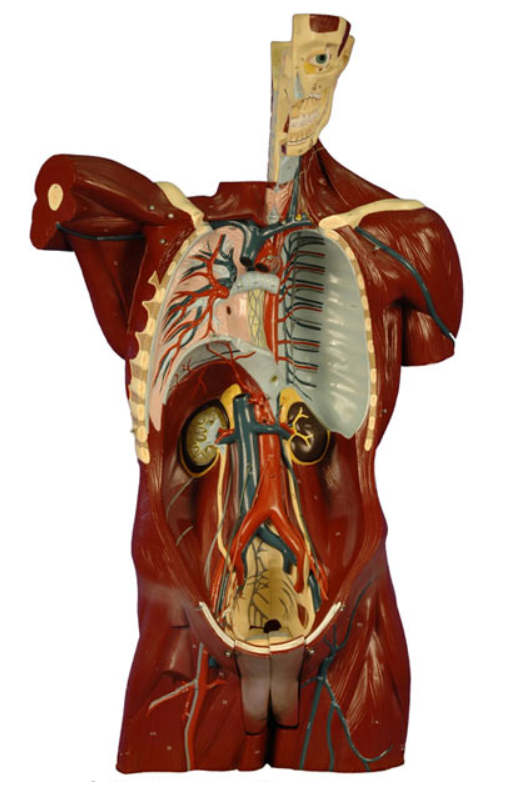 Thyroid Cartilage
Trachea
Primary Bronchi
Secondary Bronchi
Pleural Cavity
Diaphragm
Kidney
Kidney
Ureter
Ureter
The liver functions to detoxify chemicals, metabolize drugs, secrete the digestive enzymes in the form of bile, and produces blood clotting factors. 
In the digestive system, the liver functions to secrete the digestive enzymes in the form of bile which helps to break down fats (lipids).
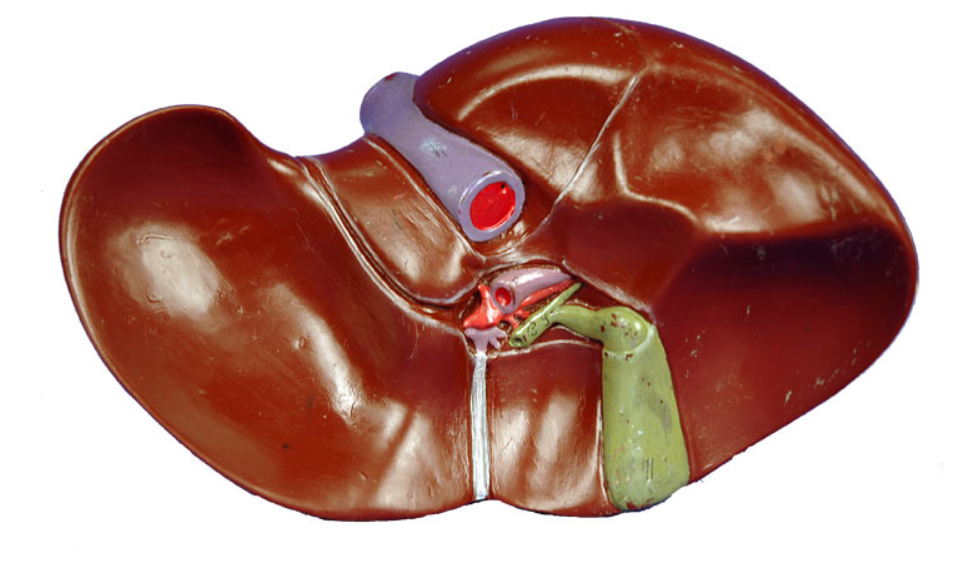 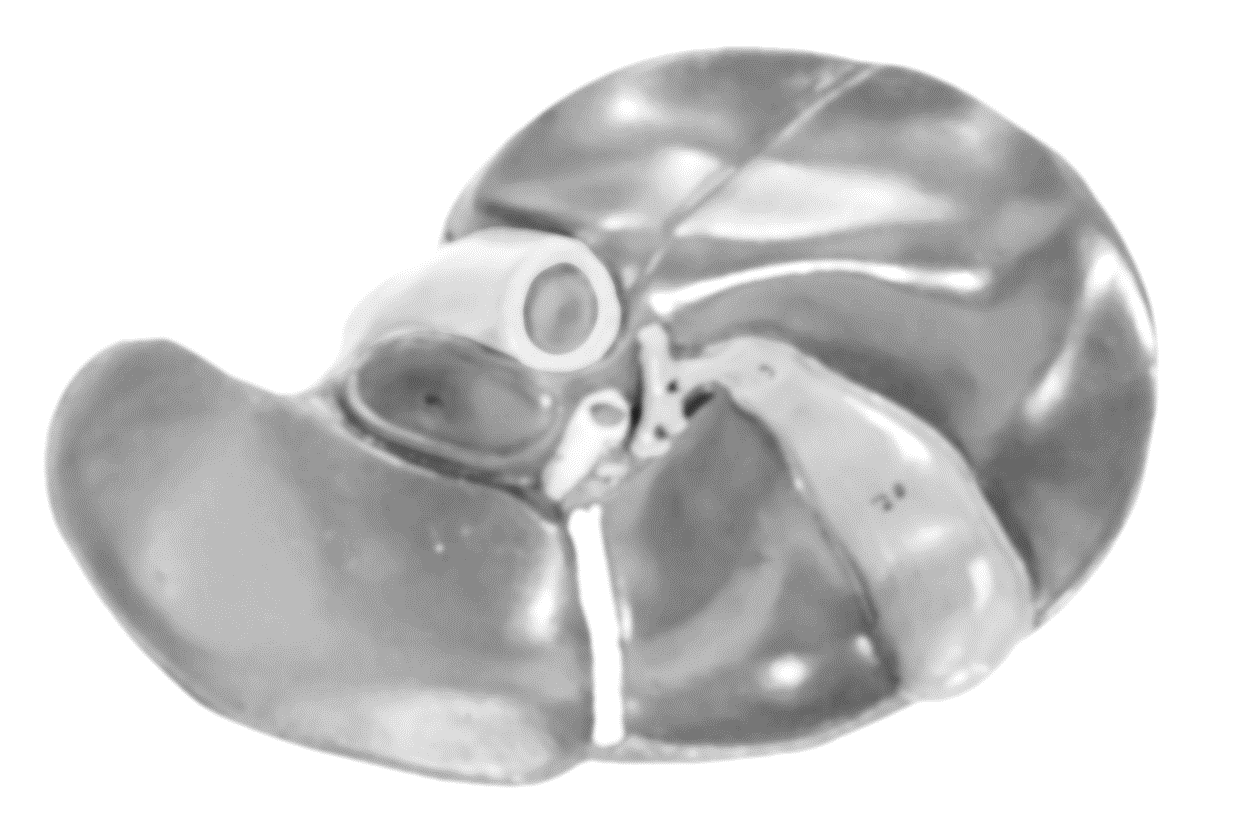 The ultimate destination of the bile is the duodenum of the small intestine.
The bile produced in the liver can be stored in the gallbladder which lies directly underneath the liver. 

The gallbladder's function is to store and concentrate the bile that was made in the liver. 

Bile from the liver can also bypass the gallbladder altogether and get secreted by a different pathway.
The Stomach
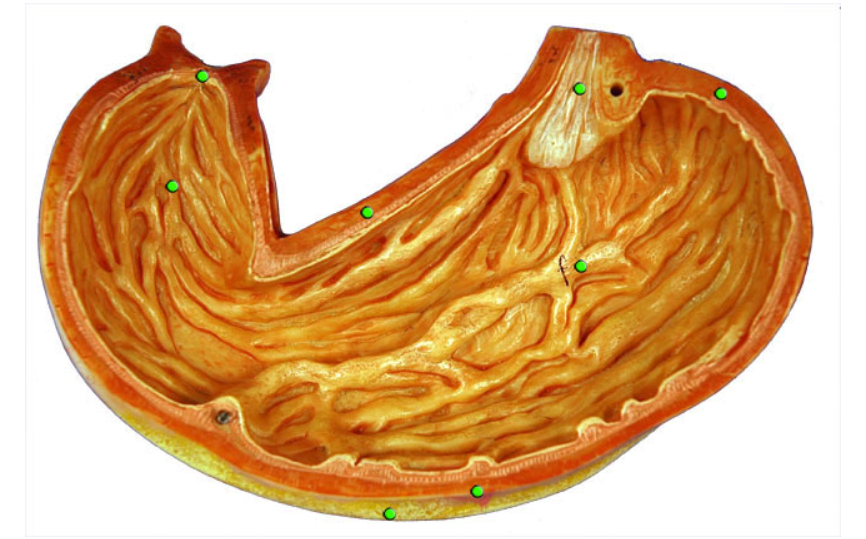 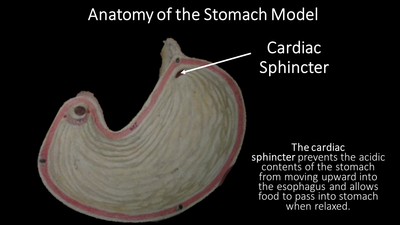 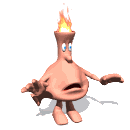 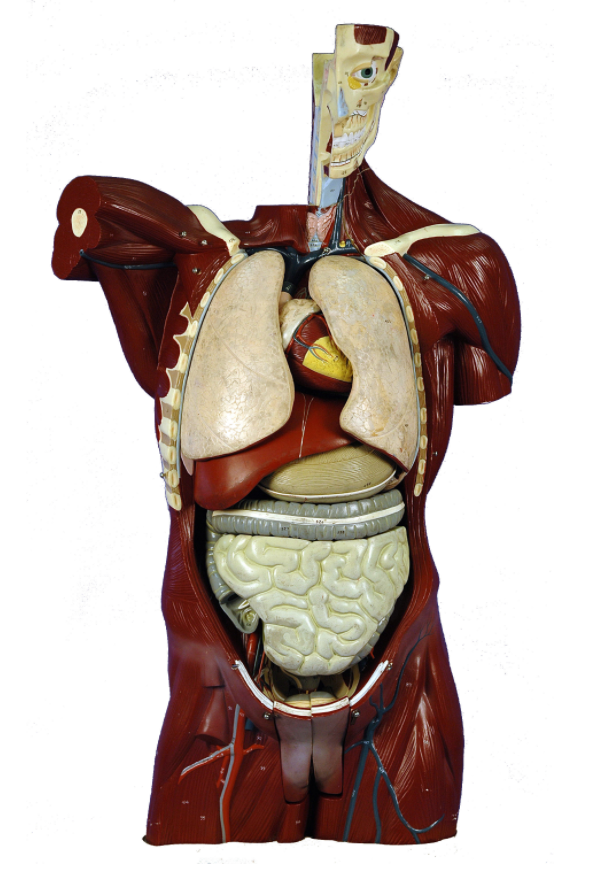 Lungs
Heart
Liver
Stomach
Large Intestines
Small Intestines
Sphincter Muscles of the Stomach
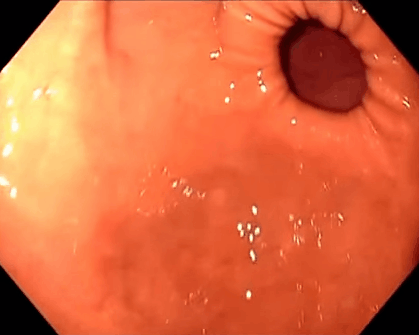 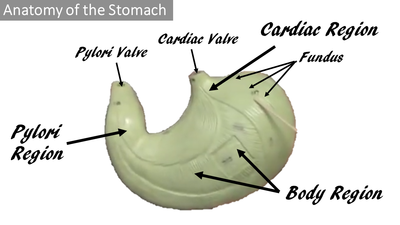 From the esophagus, the bolus of food will pass through the cardiac sphincter of the stomach.
THE CARDIAC SPHINCTER/VALVE
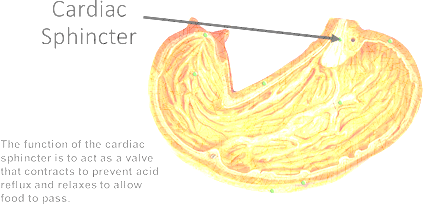 The function of the cardiac sphincter is to act as a valve that relaxes to allow food to enter the stomach from the esophagus.
 The cardiac sphincter also functions to prevent stomach acid from traveling upward from the stomach into the esophagus. 
When the cardiac sphincter fails to prevent this from happening, the result is acid reflux or heart burn.
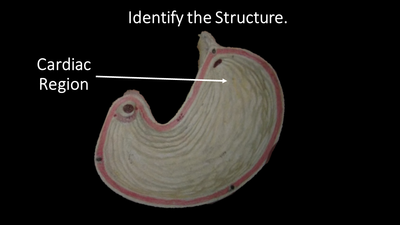 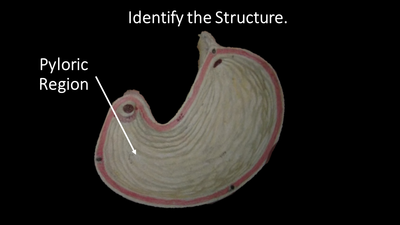 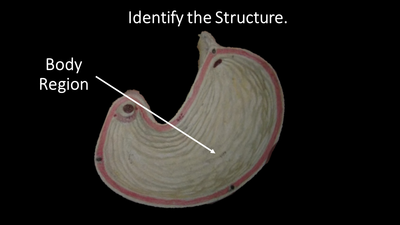 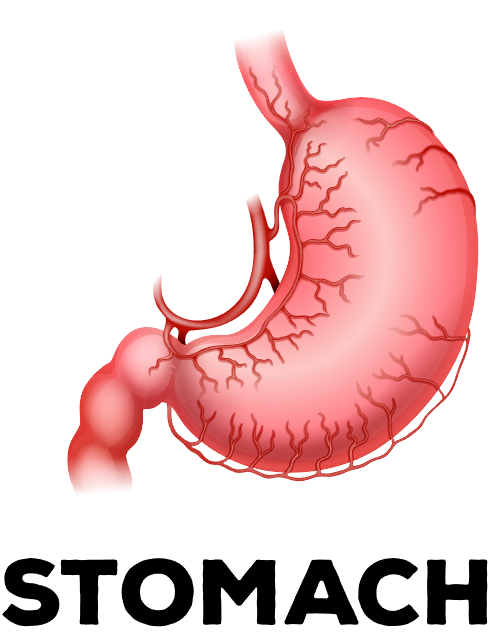 Anatomy of the Stomach
The stomach begins at the cardial sphincter that connects the esophagus to the stomach.
 Food enters the first portion of the stomach, called the cardial region. 
The fundus of the stomach is the superior "dome-shaped" region of the stomach that lies just inferior of the diaphragm. 
The large midportion of the stomach is called the body. 
As you travel through the stomach, the body becomes the pyloric region (which includes the pyloric antrum and pyloric canal) which looks like a funnel. The terminal end of the stomach contains the pyloric sphincter.  
The word pylorus means “gatekeeper”.  Living up to its name, the pyloric sphincter controls the entry of partially digested food into the small intestine.
THE PYLORIC SPHINCTER/VALVE
The function of the pyloric sphincter is to act as a valve that prevents larger chunks of food to pass onto the duodenum from the stomach. 
The pyloric valve only allows food that has been broken down into relatively small parts to pass onto the duodenum. 
The duodenum is considered the first part of the small intestine.
The stomach transforms your food into a paste-like, partially digested substance called chyme. The chyme leaves the stomach via the pyloric valve, and enters the duodenum which is the first part of the small intestine.
Subdivisions of the Small Intestine
  The small intestine begins at the pyloric sphincter of the stomach and is divided into three sections:

The duodenum
The jejunum
The ileum.
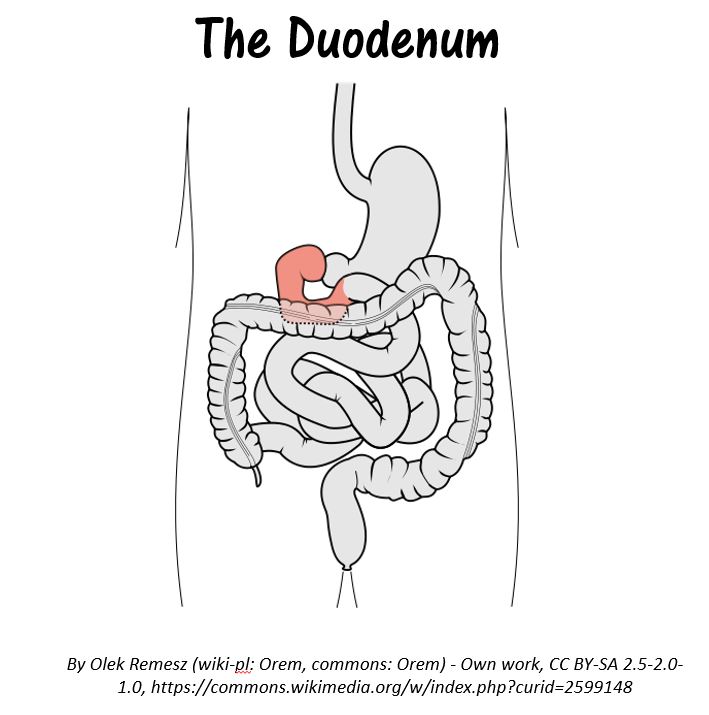 The duodenum is the1st part of the small intestine.

It is smallest portion of the small intestine. 

Most of digestion occurs in the duodenum, due to enzymes and juices from the liver and pancreas.
The jejunum is the segment of the small intestine that comes after the duodenum. 

Most of the nutrients present in food are absorbed by the jejunum before being passed on to the ileum for further absorption.
The ileum is the last part of the three part tube that makes up the small intestine. 

It is where the remaining nutrients are absorbed before moving into the large intestine.
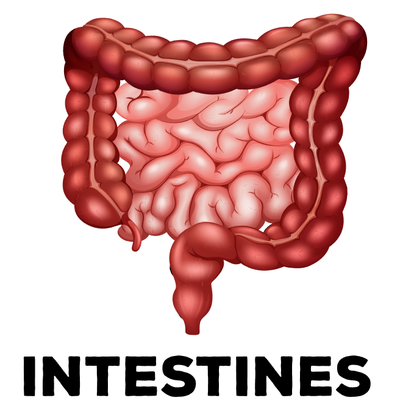 As the food makes its journey, some water will be absorbed, leaving behind waste products to be eliminated from the body in the form of feces. 
The main function of the large intestine (also called the colon) is to concentrate and produce waste in the form of feces.
The ileum is the last part of the three part tube that makes up the small intestine. It is where the remaining nutrients are absorbed before moving into the large intestine.
Chyme (paste of food with gastric juices) leaves the ileum of the small intestine and enter into the cecum of the large intestine through the ileocecal valve. 
The ileocecal valve is a sphincter muscle valve that separates the small intestine and the large intestine. It functions to prevent substances flowing back into the ileum once they have reached the cecum.
Once food has been further broken down in the cecum, it will travel up the ascending colon, across the transverse colon, down the descending colon, then through the sigmoid colon, rectum and finally, out the anus.
Extending from the inferior end of the large intestine’s cecum, the human appendix is a narrow outcropping of tissue. whose resemblance to a worm inspired its alternate name, vermiform (worm-like) appendix. 
The appendix now functions to store immune cells and healthy bacteria (probiotics) that aid digestion. 
The appendix is sometimes referred to as a vestigial organ, because early humans, the appendix carried enzymes needed to breakdown cellulose. 
This organ has since lost this function due to evolution.
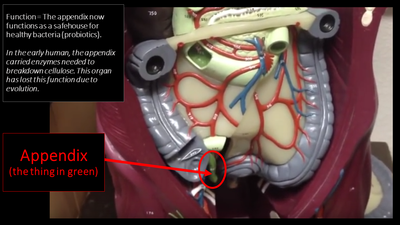 The Appendix
The large intestine is the terminal portion of the alimentary canal (commonly known as the gastrointestinal tract). The large intestine function to absorb water and vitamins while converting undigested food into feces. The large intestine borders the small intestine and can be up to 5 feet long.
The large intestine is separated into the following areas:


 Cecum
 Ascending Colon
 Transverse Colon
 Descending Colon
 Sigmoid Colon
 Rectum
 Anal Canal
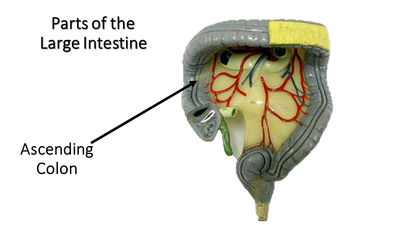 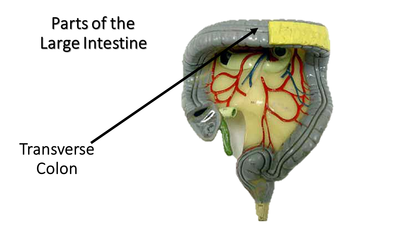 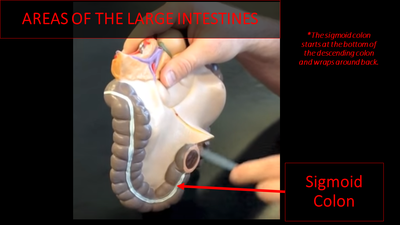 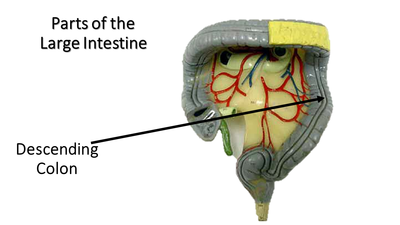 The End